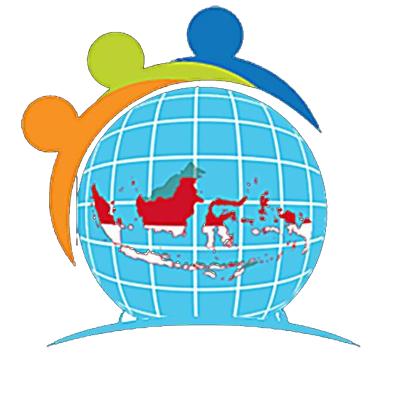 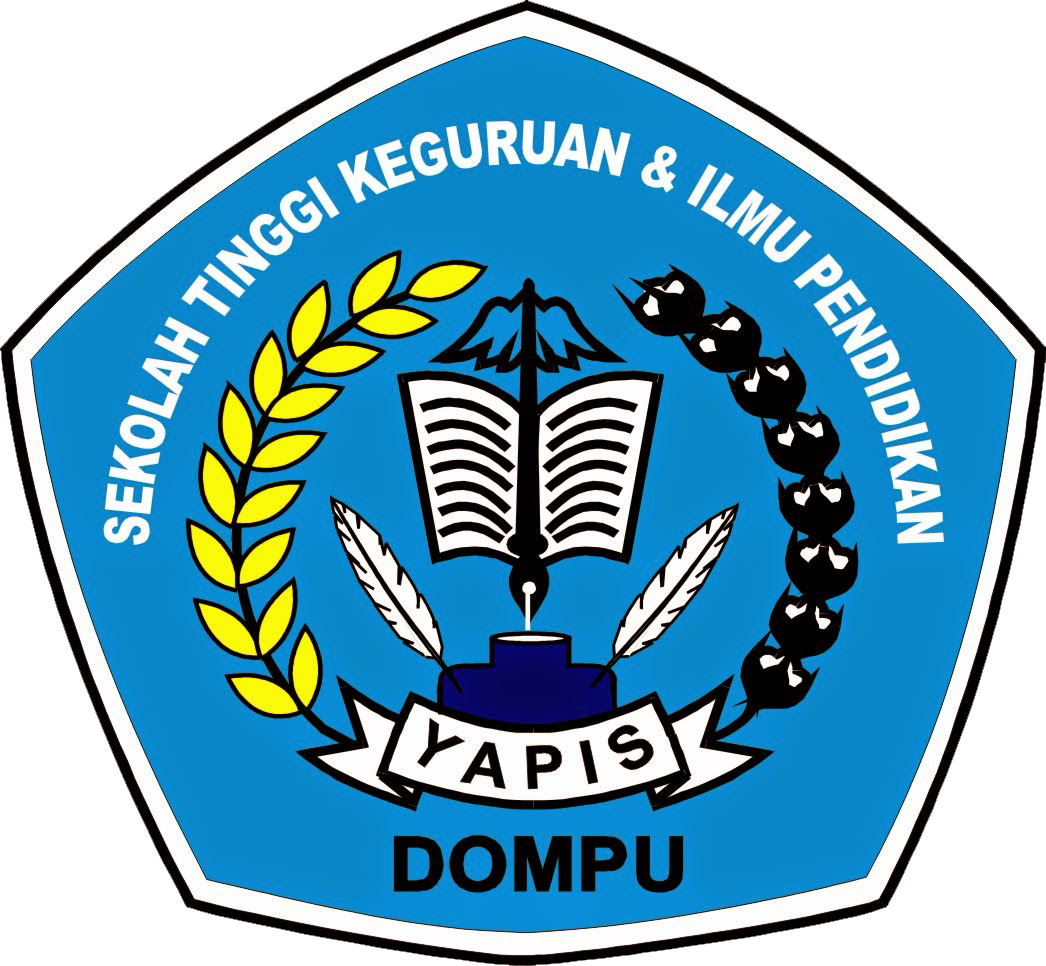 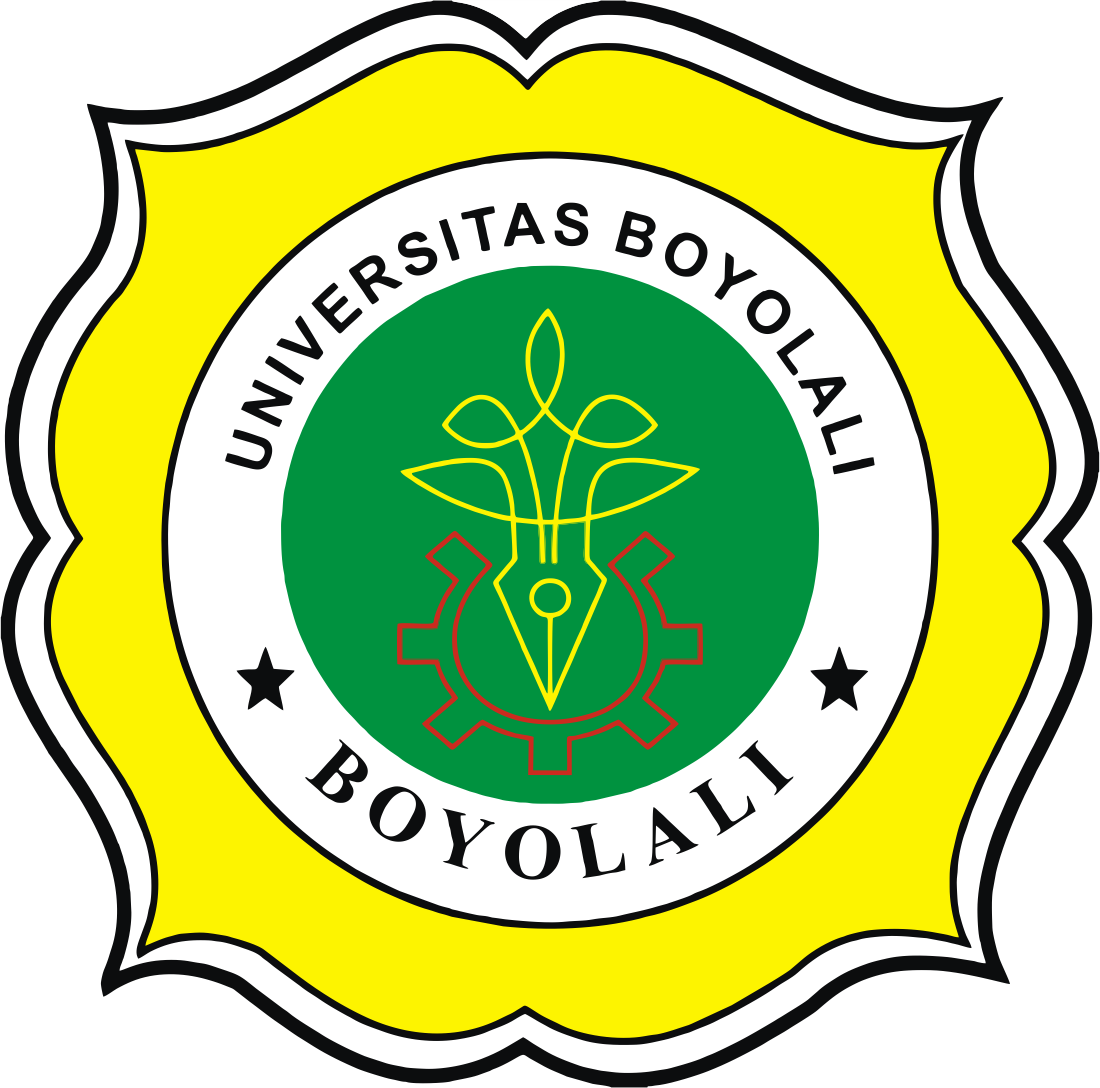 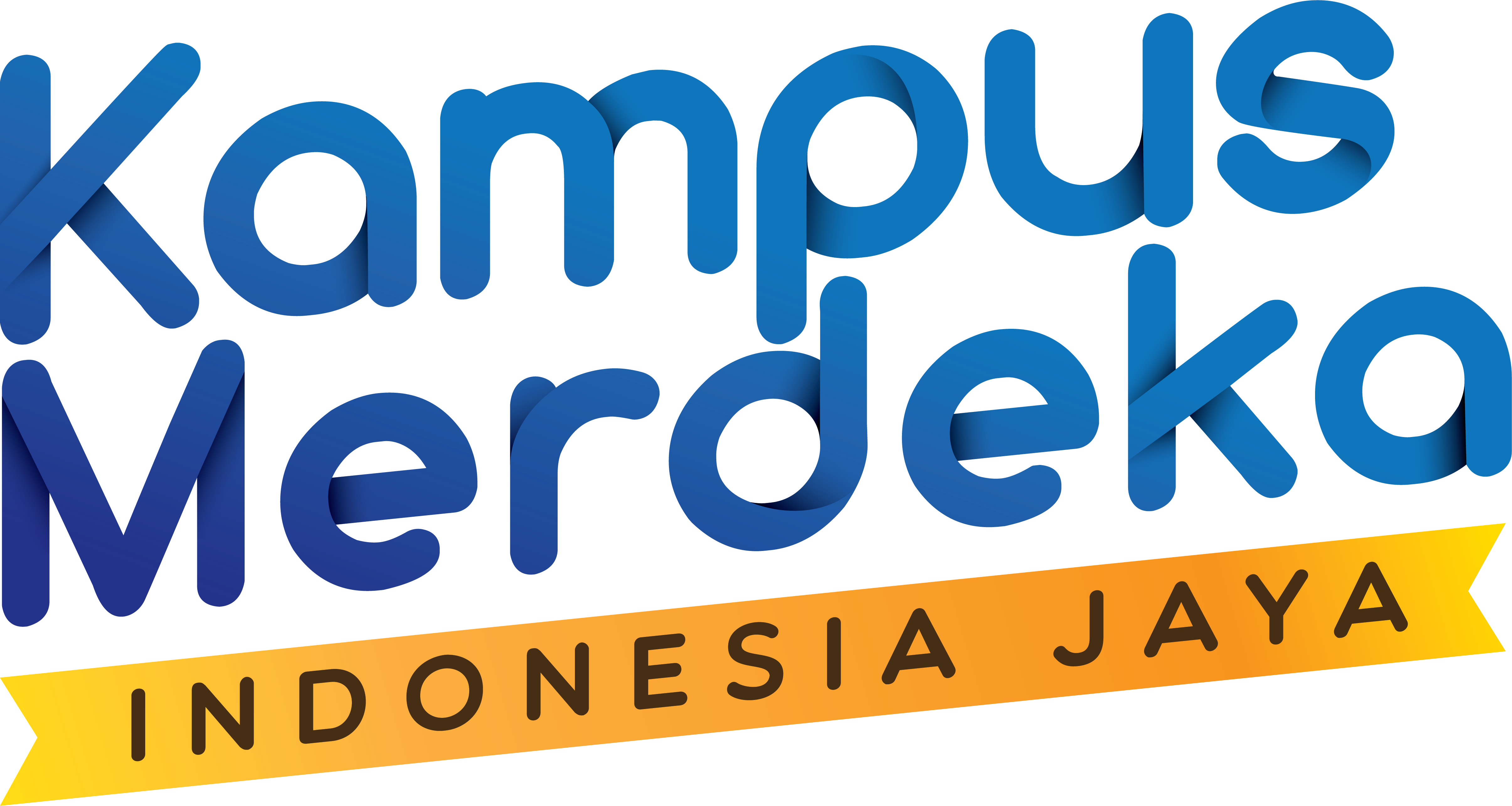 TAG LINK, HR, DAN CENTER
TAG LINK
Tag Link berfungsi untuk menghubungkan antara halaman 1 (satu) ke halaman lainnya, ataupun menghubungkan antara identitas 1 (satu) ke identitas lainnya. Tag ini dapat didefinisakan sebagai berikut :
<a href="url">nama alamat</a> 
Hasil :
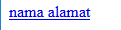 TAG LINK - ATRIBUT
Href (untuk menentukan alamat web/identitas)



Target (untuk menentukan di mana untuk membuka dokumen terkait)
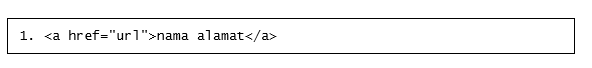 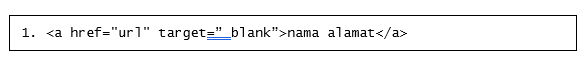 TAG HR
Tag ini berfungsi untuk membuat sebuah garis lurus secara horizontal, tag ini tidak memiliki tag penutup, tag-nya sebagai berikut :
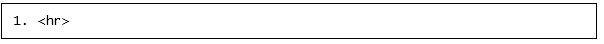 TAG HR -  HASIL
TAG HR -  ATRIBUTNYA
Width (untuk menentukan lebar dari garis)
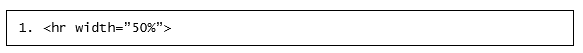 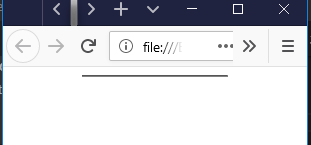 TAG HR -  ATRIBUTNYA
Align (perataan garis; kiri, tengah, kanan)
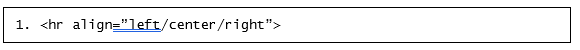 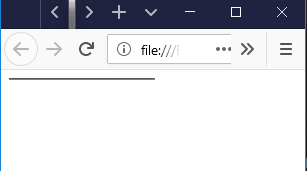 TAG HR -  ATRIBUTNYA
Color (Mewarnai garis)
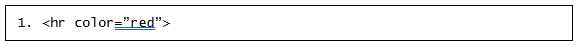 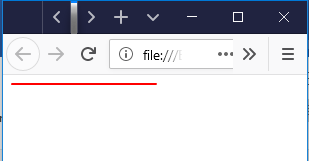 TAG HR -  ATRIBUTNYA
Size (Menebalkan atau memperbesar garis)
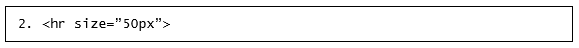 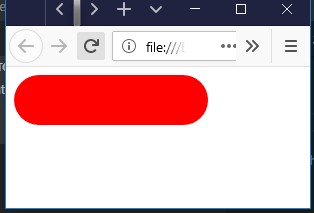 TAG CENTER
Tag Center berfungsi untuk menengahkan karakter ataupun objek kata lain rata tengah, tag-nya sebagai berikut :
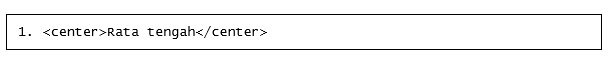 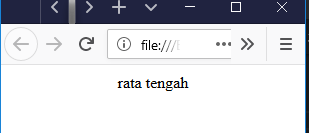 TAG KOMENTAR
Tag Comment berfungsi untuk menandai atau memberi komentar pada sebuah fungsi tag HTML, tag ini tidak dieksekusi pada browser. Contoh tag Comment sebagai berikut:
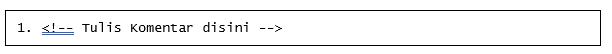